Veřejné zdraví, sociální lékařství, veřejné zdravotnictví
Obecný úvod do problematiky
Michal Koščík
Veřejné zdraví/sociální lékařství
Věda   zlepšování lidského zdraví skrze organizované snahy a informovaná rozhodnutí společnosti.
"the science and art of preventing disease”, prolonging life and improving quality of life through organized efforts and informed choices of society, organizations, communities and individuals.
Zdraví
stav plné tělesné, duševní a sociální pohody a nikoli jen jako nepřítomnost nemoci či vady (WHO, 1946)
Organizovaná snaha
Populační přístup ke zdraví lidí
Veřejné zdraví jako předmět
Tradiční pojetí (střední Evropa)
Hygiena 
 Epidemiologie 
 Mikrobiologie
 Ochrana zdraví při práci
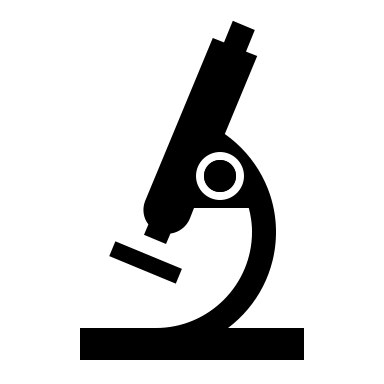 Současné pojetí (západní Evropa)
Veřejné zdraví na MU
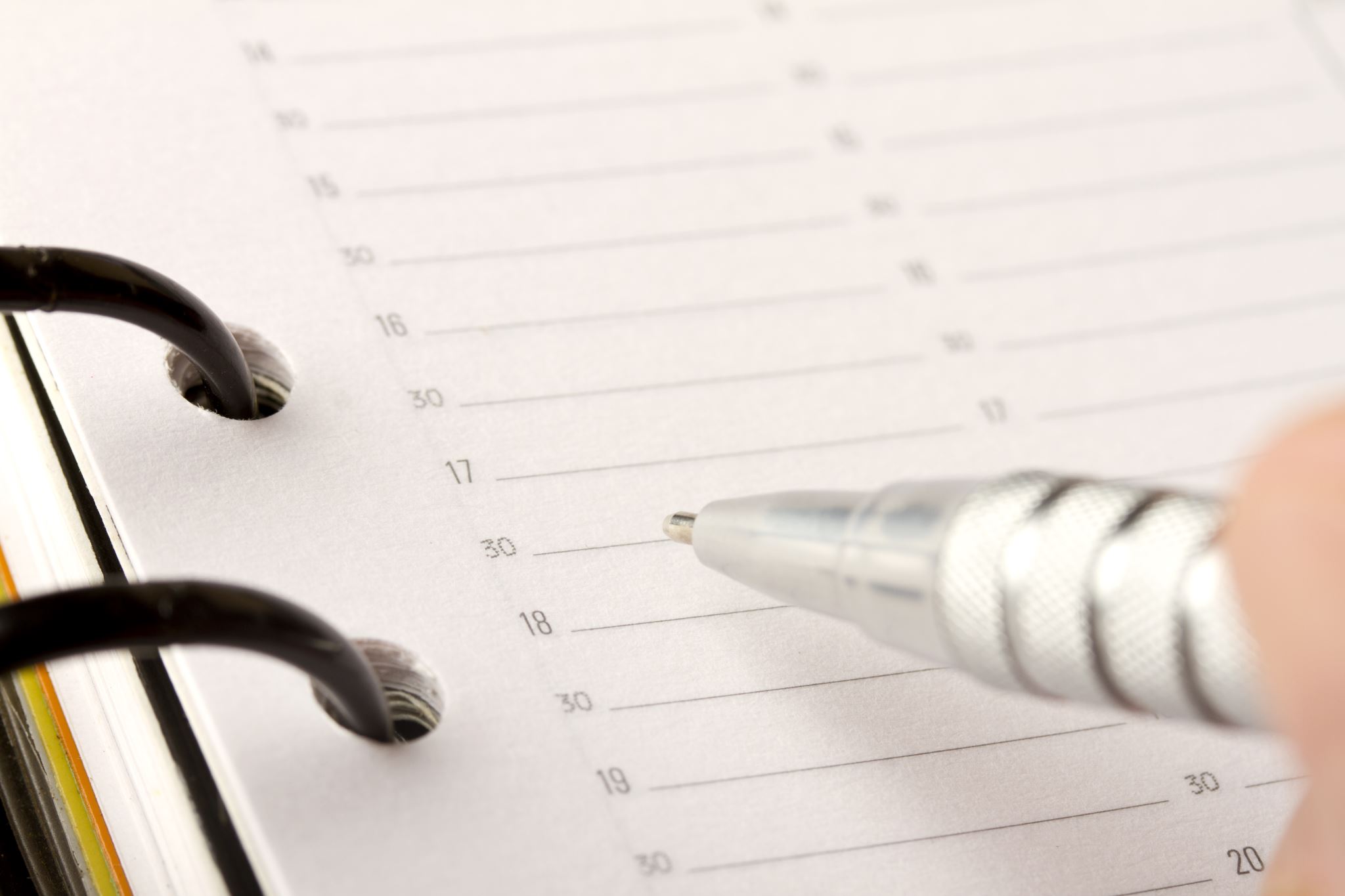 Přednášky a smináře
Přednášky 
on-line
Nepovinné
Semináře
Povinné
Aktivní účast (někdy spojena s domácím úkolem)
Konečný test 
Písemný test po každém semestru
Státní zkouška
6tý ročník
Veřejné zdraví jako kombinace výzkumných disciplín
Sociální lékařství
Vztah jedince, prostředí a populace
Předmětem zájmu je populace (ne jednotlivec) 
Zdravotní stav i potřeby vůči zdravotnictví
Integruje poznatky epidemiologie, demografie, sociologie, psychologie
Cíl je poznat zdravotní stav populace a její potřeby
Epidemiologie
Vědní obor nebo metoda práce?
faktory ovlivňující zdraví a nemocnost obyvatelstva 
Opírá se o statistické metody a statistické důkazy 
Cílem je pochopit okolnosti vzniku a šíření nemoci a intervenovat
Preventivní medicína
Primární prevence
Odstranění rizikových faktorů
Vychází z informovanosti a celospolečenských opatření
Sekundární prevence
 včasná diagnostika nemoci,
opatření dřív, než se projeví symptomy
Terciární prevence
Omezení progrese nemoci
Zmírnění dopadů nemoci na jednotlivce
Hygiena
Vliv okolí na zdraví jednotlivce
Potravinová bezpečnost
Hygiena provozů
Epidemiologická opatření
V užším slova smyslu řada praktických činností
Nakládání s odpady
Osobní hygiena
Sterilizace
Bezpečnost pacienta
Organizační opatření na úrovni poskytovatele zdravotních služeb
Veřejná politika
Zdraví ve všech politikách
Právní a ekonomická opatření k ochraně a podpoře zdraví populace
Na úrovni globální, národní i lokální
Management zdravotních služeb
Organizace zdravotní péče za účelem efektivního a kvalitního poskytování zdravotní péče
Ekonomie
Každá společnost má omezené zdroje
Healthcare rationing – Využití zdrojů společnosti tam, kde jsou potřeba nejvíce
Cílem je tzv. „cost benefit“ poměr ceny a výkonu
Zdravotnické právo
Dopadá na všechny zúčastněné
Pacienty
Zdravotníky
Poskytovatele (nemocnice) 
Pojišťovny
Cílem je funkční a transparentní systém, kde každý ví, jak postupovat a na koho se obrátit.
Veřejné zdravotnictví
Integruje vše, směrem k co nejfunkčnějšímu celku
Medicína, Právo, Ekonomie
Pozice lékaře ve veřejném zdraví
Odpovědnost vůči svým pacientům
Pacient je součástí populace 
Správně informovat o prevenci a životním stylu
Odpovědnost vůči systému
Každý zdravotník je součástí většího systému
Musí se v systému (nejen) zdravotní péče orientovat, tak aby mohl efektivně jednat a přispíval k efektivitě systému
Děkuji za pozornost